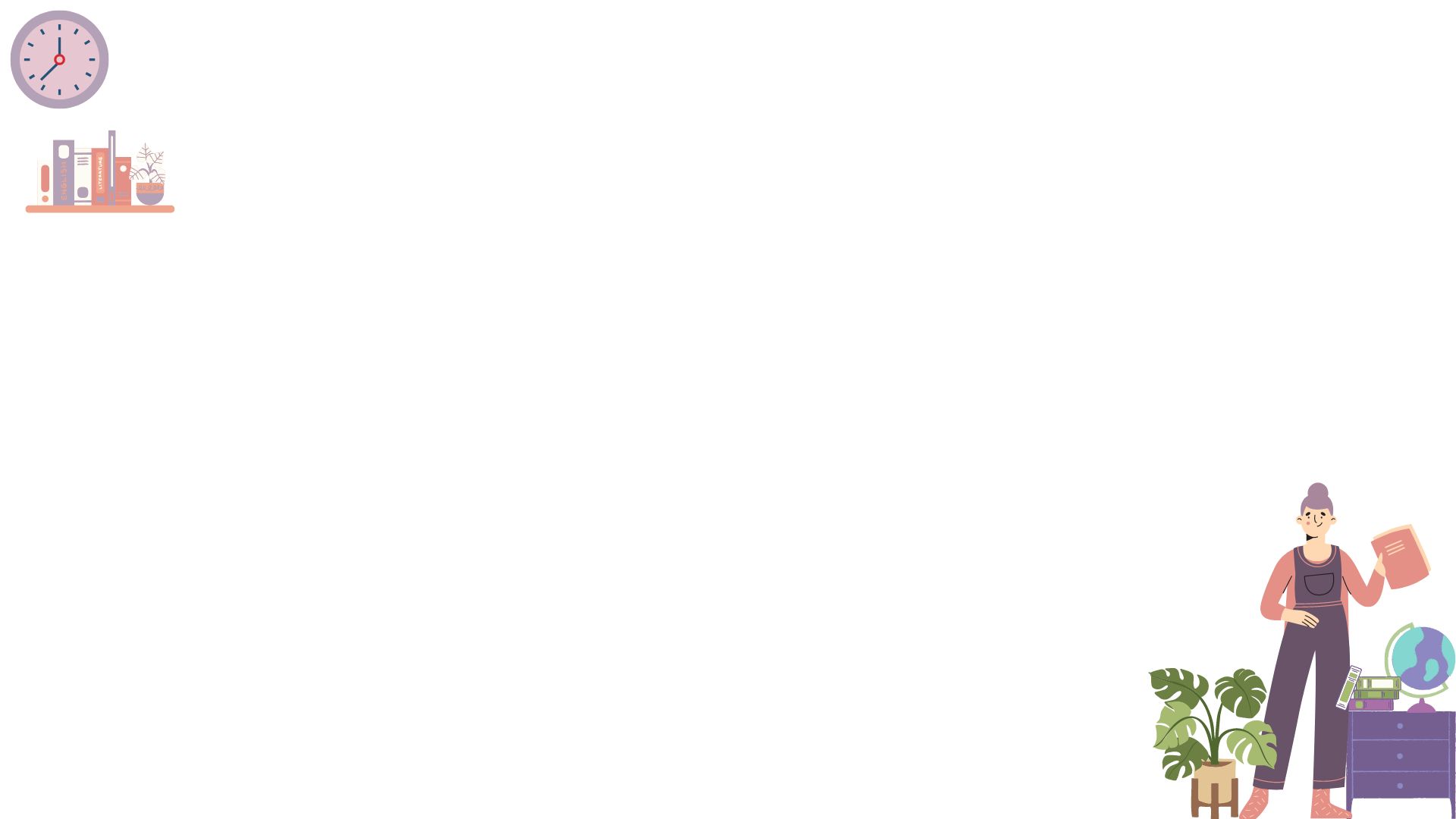 ЭКСПЕРИМЕНТАЛДЫҚ ПЛАТФОРМА БАҒДАРЛАМАСЫ
«Қазақстандық мектеп оқушысын тәрбиелеудегі этнопедагогикалық тәсіл»
Эксперимент орындаушысы:
No41 орта мектептің педагогикалық ұжымы
Ғылыми басшылық:
ҚР МКҚК «Бозоқ» мемлекеттік тарихи-мәдени қорық-мұражайы» мемлекеттік қазыналық кәсіпорнының директоры Бурбаева С.Б., п.ғ.к.
Ахметова Қ.Қ., п.ғ.к., Педагогика ғылымдары академиясының корреспондент-мүшесі
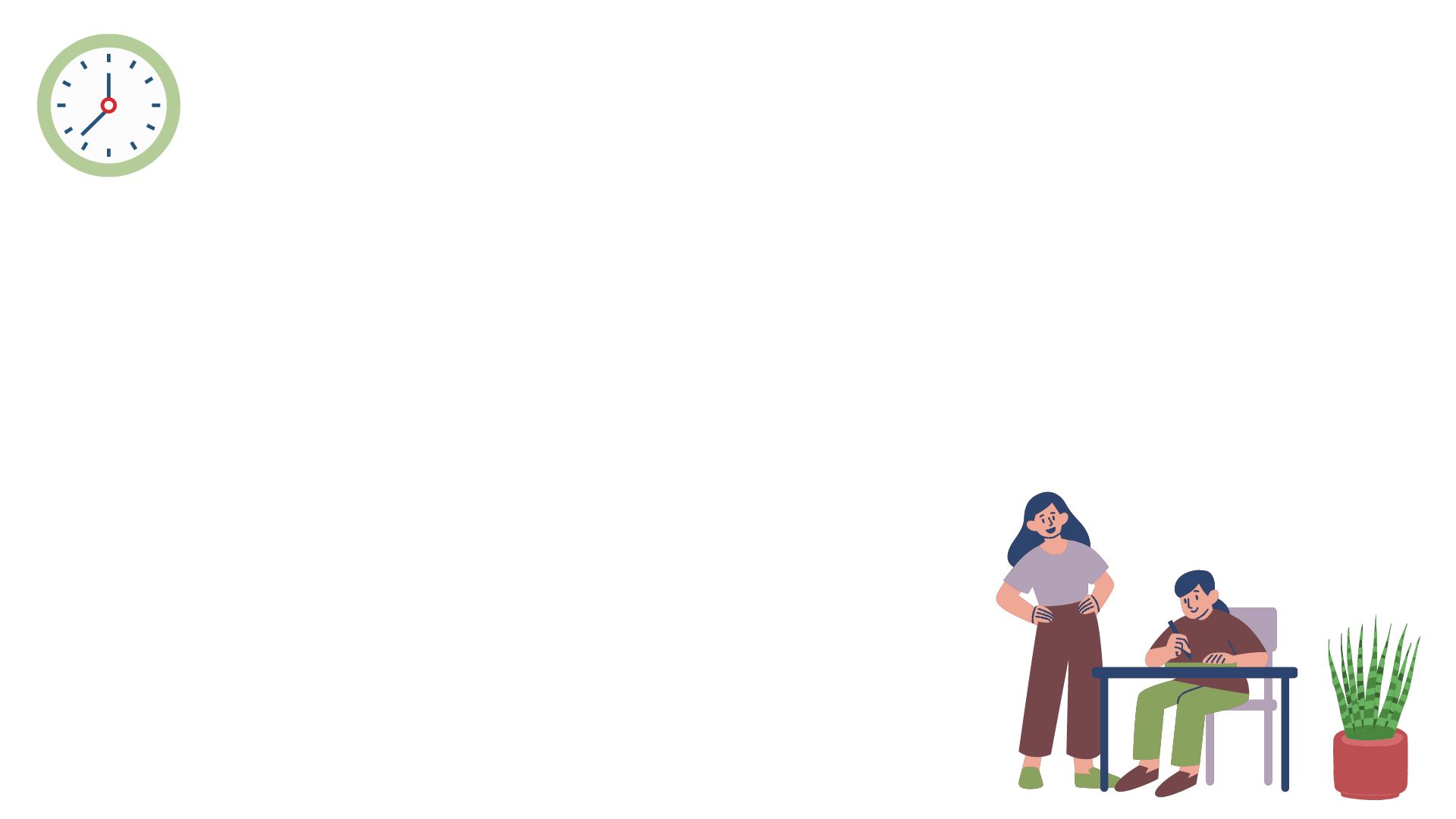 ЭКСПЕРИМЕНТТЫҚ ПӘН 

Оқушыларға рухани-адамгершілік тәрбие беру үдерісіндегі этномәдени тәсілдер
ЭКСПЕРИМЕНТ МАҚСАТЫ Этникалық өзіндік сананың табысты қалыптасу үдерісіне «Этнопедагогика орталығының» ашылуы ықпал етуде.
ЭКСПЕРИМЕНТ НЫСАНЫ

  Мектептегі оқу процесі
ЗЕРТТЕУ МӘСЕЛЕСІ:Қазіргі мектептегі қазақ оқушысын тәрбиелеудің этнопедагогикалық аспектілері қандай?
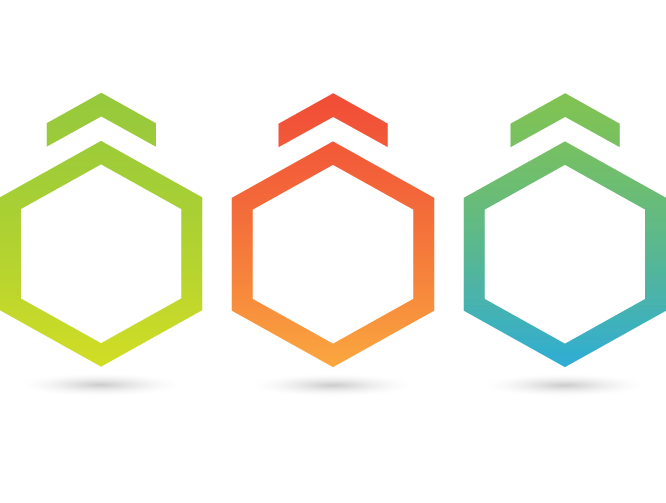 .
Балаға ең болмағанда өзіне дейінгілер туралы қарапайым білім бермейінше, оның бойына жоғары адамгершілік ұстанымдарды тәрбиелеу мүмкін емес.
Этнопедагогика – өткен мен болашақты байланыстыратын ғылым.
Этнопедагогика – біздің бастауымыз, сондықтан да біз балаларға тарихті жеткізе білу үшін өткенді білуіміз қажет.
ЗЕРТТЕУ ӘДІСТЕРІ
ТЕОРИЯЛЫҚТарихи, әдістемелік талдау,социологиялық әдебиеттер,теориялық модельдеу әдістері,салыстырмалы талдау.
ЭМПИРИКАЛЫҚ Озық педагогикалық тәжірибені жалпылау, оқу үдерісінің тиімділігін сараптамалық бағалау статистикалық және социометриялық әдістер
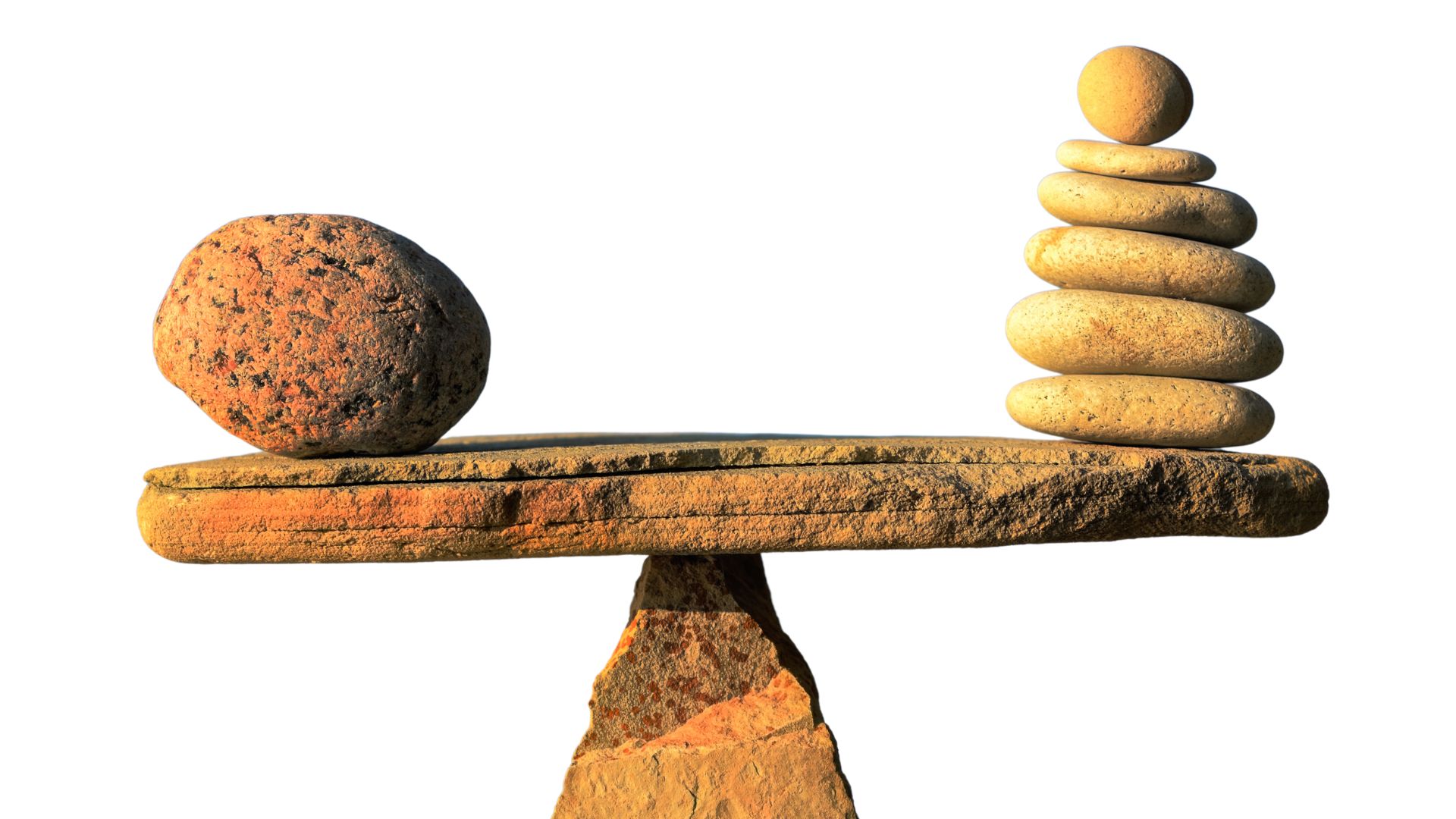 ЭТНОПЕДАГОГИКА ОРТАЛЫҒЫ
СӘНДІК ҚОЛДАНБАЛЫ ӨНЕР ЖӘНЕ ҰЛТТЫҚ ҚОЛӨНЕР
ҰЛТТЫҚ-АЙМАҚТЫҚБІЛІМ БЕРУ МАЗМҰНЫНДАҒЫ КОМПОНЕНТТІ КІРІСТІРУ
ЭТНОАСПАПТЫҚ ЫРҒАҚТАР
ІЗДЕУ ЖӘНЕ ЗЕРТТЕУ ЖҰМЫСТАРЫ АРҚЫЛЫЖЕРГІЛІКТІ ФОЛКЛОРЛЫҚ МАТЕРИАЛДЫ ЖИНАҚТАУ
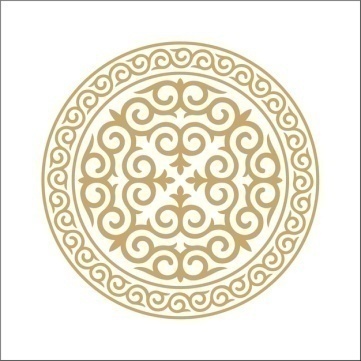 АТА-БАБА ТАРИХЫ - ЖЕКЕ ТҰЛҒА ДАМУЫНЫҢ НЕГIЗI
ҰЛТТЫҚ ТҰЗ-ДӘСТІРДІ НАСИХАТТАЙТЫН ТЕАТРЛЫҚ ҚОЙЫЛЫМДАР, АУЫЗША АҢЫЗ ӨНЕРІ
МҰҒАЛІМДЕРДІҢ ЭТНОМӘДЕНИ САУТТЫЛҒЫН АРТТЫРУ
Эксперименттің негізгі кезеңдері:
Мектеп базасында эксперименттік алаң құрудың мақсаттылығы туралы мәселені педагогикалық кеңесте талқылау және шешу.
Эксперименттің тұжырымдамасы мен бағдарламасын дайындау. «Бозоқ» мемлекеттік тарихи-мәдени қорық-музейі» КМҚК қызметкерлерінің жетекшілігімен  ғылыми-зерттеу жұмыстары
2023-2024 
оқу жылы
Этнолагердің жұмыс істеуі
Этнопедагогикалық тәсілді ескере отырып қысқа мерзімді жоспарлауды әзірлеу 
Қазақтардың мұрасы және оны музейлік форматта көрсету жолдары. 
Секциялар шеңберлерінің қызметі
2024-2025 ж практикалық кезең
Эксперимент нәтижелерін талдау, сипаттау. 
Эксперимент алаңының шығармашылық топ мүшелерінің, пән мұғалімдерінің іс-тәжірибесін жалпылау және тарату
2025-2026
 Жалпылау кезеңі
БАҒДАРЛАМА ҚҰРЫЛЫМЫ
БАСТАУЫШ СЫНЫПТАР: Өлкелік  саяхаттар «Менің отбасымның дәстүрлері» сайыс,
, Ата-аналармен «Колонер               әлемі»ұйымдастыру, «Этно-ашықхат» байқау-көрмесі,
ОРТА БУЫН ОҚУШЫЛАРЫ: «Подиум» жас дизайнерлердің ашық байқауы,
«Этносуреттер» байқау-көрмесі.Ұлттық тағамдар бойынша ата-аналармен мастер-класс, әдеби марафондар, квесттер, буккроссингтер, челлендждер, буктрейлерлер
ЖОҒАРЫ СЫНЫП ОҚУШЫЛАРЫ:Зерттеу жобалары, Дебат. «Этнопедагогика: теория және тәжірибе» атты ашық ғылыми-тәжірибелік конференция, «Абай дәстүрі және қазіргі заман» диалог алаңы
КҮТІЛЕТІН НӘТИЖЕЛЕРДІ БАҒАЛАУ КРИТЕРИЙЛЕРІ
3.Халықтардың рухани құндылықтарының төл өмірін, тілін, мәдениетін меңгеру, сонымен қатар басқа халықтардың мәдениетін зерделеу
2. Этнопедагогика бойынша білім, білік, дағдыларды меңгеруге қызығушылықтарын дамыту
4.Халық өнерінің алуан түрлерінде қабілеттерін дамыту
1.Өз халқының тарихына құндылық көзқарасын қалыптастыру;
01
02
03
04
1
2
3
ЭКСПЕРИМЕНТТІҢ НЕГІЗГІ КЕЗЕҢДЕРІ
ДАЙЫНДЫҚ КЕЗЕҢІ:Бастау шарттарын анықтау – негізгі ақпаратты жинау, өңдеу және талқылау процесі, интроспекция. Эксперимент бағдарламасын әзірлеу, таныстыру. Жұмыс тобын құру
ПРАКТИКАЛЫҚ КЕЗЕҢМұражайлық форматта көрсету тәсілдері бойынша мектеп оқушылары мен мұғалімдердің ғылыми-зерттеу жұмыстарын жүргізу.Материалды ұйымдастыру және бақылау. Секциялар шеңберлерінің қызметі
ЖАЛПЫ КЕЗЕҢ Эксперимент нәтижелерін талдау;Эксперименттердің барысы мен нәтижелерін жобалау және сипаттау
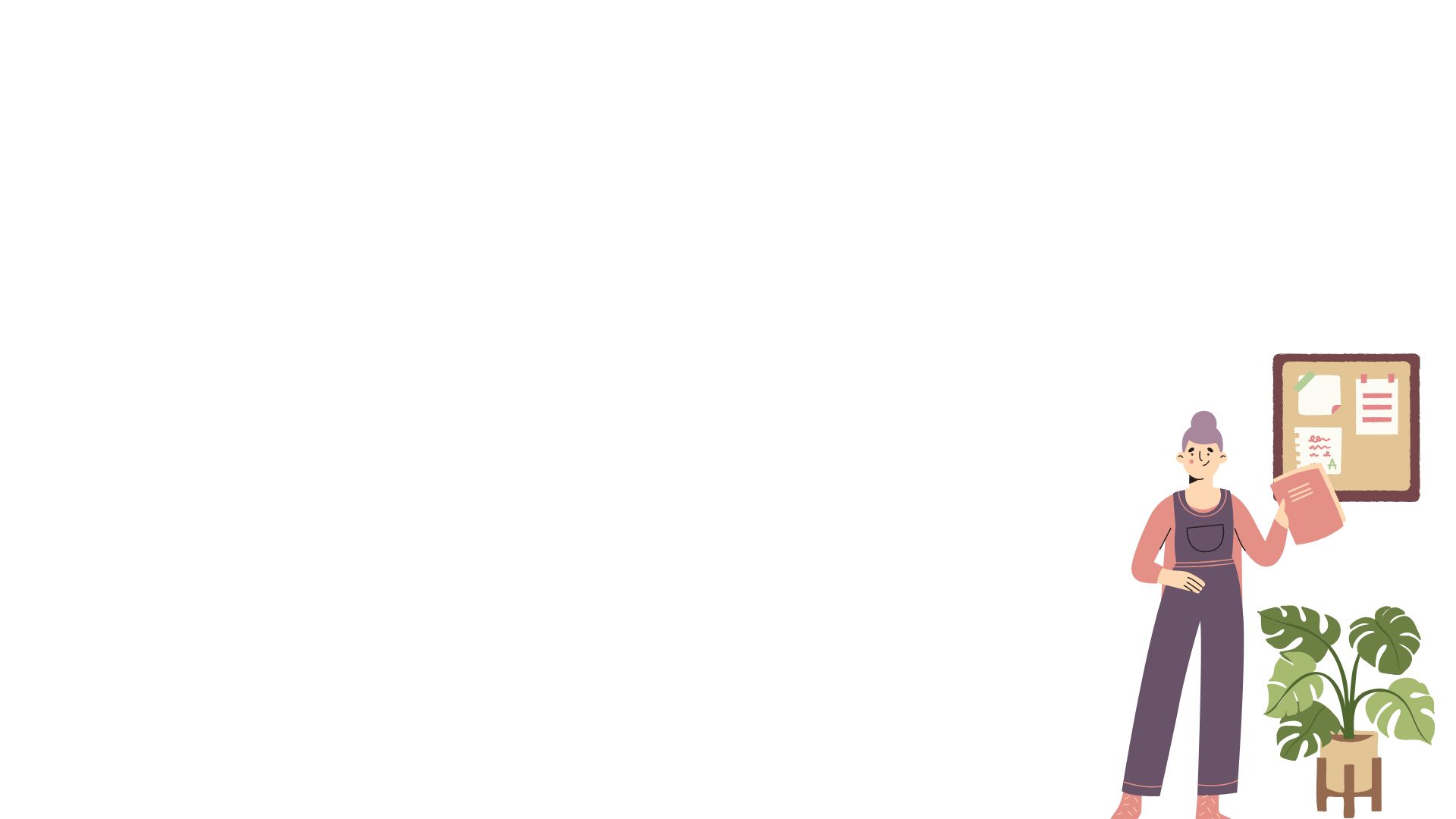 Күтілетін нәтижелер
Теориялық материалды зерделеу және мектептің оқу-тәрбие процесінде этнопедагогикалық тәсілді қолданудың эксперименттік алаңының негізгі ережелерін әзірлеу Этнопедагогика орталығының ұстанымын әзірлеу. Рухани-адамгершілік дамуына және барынша әлеуметтік бейімделуге қол жеткізуге ықпал ететін «Бабалардың тарихи мұрасы» курсын әзірлеу Этнопедагогикалық тәсілді пайдалана отырып, сабақтарды, тәрбиелік іс-шаралардың сценарийлерін және басқа да оқу-әдістемелік басылымдарды әзірлеу. Ұйымдастыру және өткізу. этнопедагогикалық бағыттағы мониторингтік зерттеулер, ғылыми жобалар, дөңгелек үстелдер, кездесулер, конкурстар, ғылыми-практикалық конференциялар, форумдар, еңбек десанттары
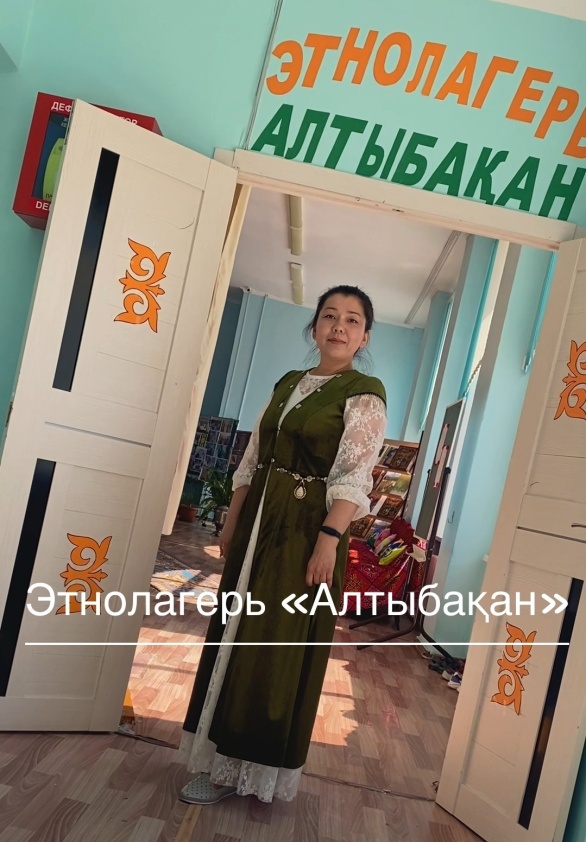 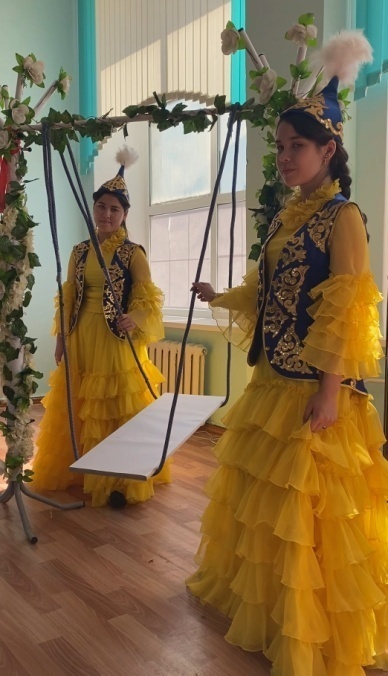 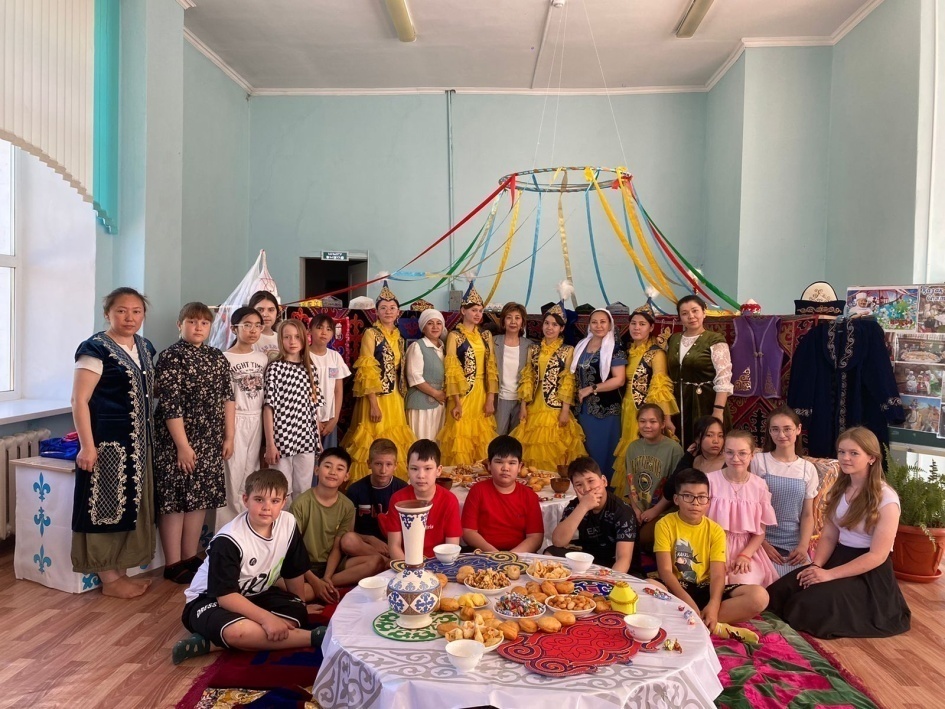 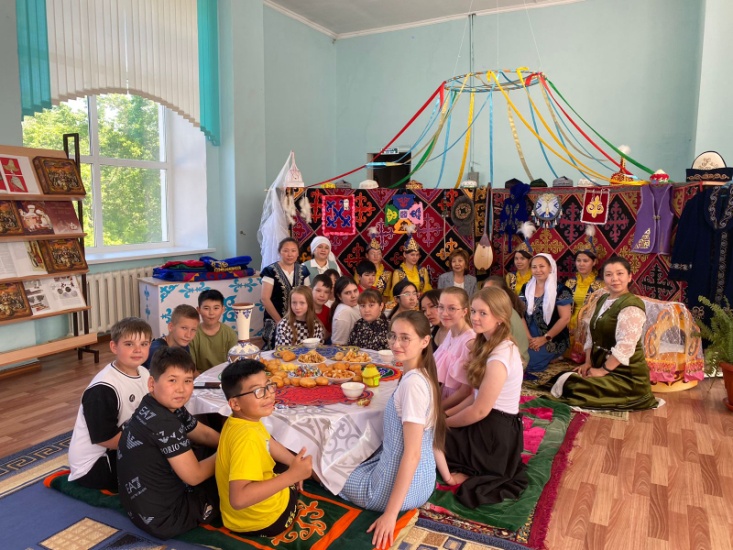